Jacoby Transfers
And Super Accepts
1
Colorado Front Range Bridge, Dec 2020
Assumptions
1NT is 15-17

  2D or 2H are “transfers”

  Responder has 5 or more cards
      in the suit directly above
2
Why Transfers?
Strong hand stays concealed

  Favorable lead into big hand

  Safely stop at 2 level
3
A
Responder
    T x x x x
    x
    K J x x x
    x  x
Opener          Responder       
 
        1 NT                 2 H
        2 S                    ??
Commentary:

PASS is your bid.  Game is out of reach.  Just let partner play in 2S and cheer.
4
B
Responder
    x x
    K J x x x
    K x x
    Q x  x
Opener          Responder       
 
        1 NT                 2 D
        2 H                   ??
Commentary:

2NT
Balanced hand, 5 hcpts, 5 card suit.  Invite.  Parter can pass, bid 3H, 4H or 3NT.
5
C
Responder
    A x x
    Q T x x x x
    x
    J x  x
Opener          Responder       
 
        1 NT                 2 D
        2 H                   ??
Commentary:

3H
With a 6 card suit, singleton,
invite to game.  Partner will 
expect 6 trump (Hearts)
6
D
Responder
    K J x x x
    A x
    Q x x
    T x x
Opener          Responder       
 
        1 NT                 2 H
        2 S                   ??
Commentary:

3NT
Don’t invite with game going 
Values (10+) but offer partner
A choice of 3NT or 4S
7
E
Responder
    K J T x x x
    x
    A J x
    T x x
Opener          Responder       
 
        1 NT                 2 H
        2 S                   ??
Commentary:

4 Spades
Another, don’t invite with game going values (10+) and you expect a fit with partner having 2+ spades.
8
F
Responder
    K J x x x
    A K x x x
    x x
    x
Opener          Responder       
 
        1 NT                2 H
        2 S                   ??
Commentary:

3 H  Show another 5 card suit and tell partner you have game going values (10+).  Trust partner to pick between 4H, 4S or 3NT
9
Super Accepts
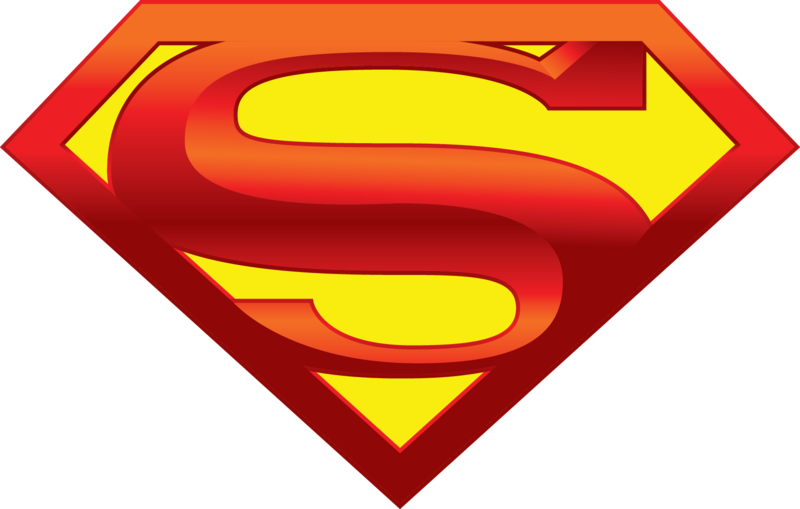 With the right hand…
  Opener can super accept
  Responder is asked to 
      re-evaluate his hand
10
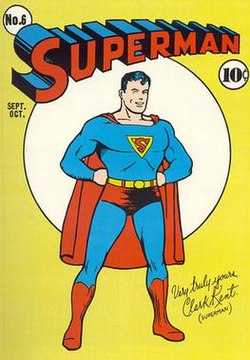 Original Super…
With 17 points
  4 cards in target suit
  Jump one level
       1NT  -  2H  -  3S 
       1NT  -  2D  -  3H
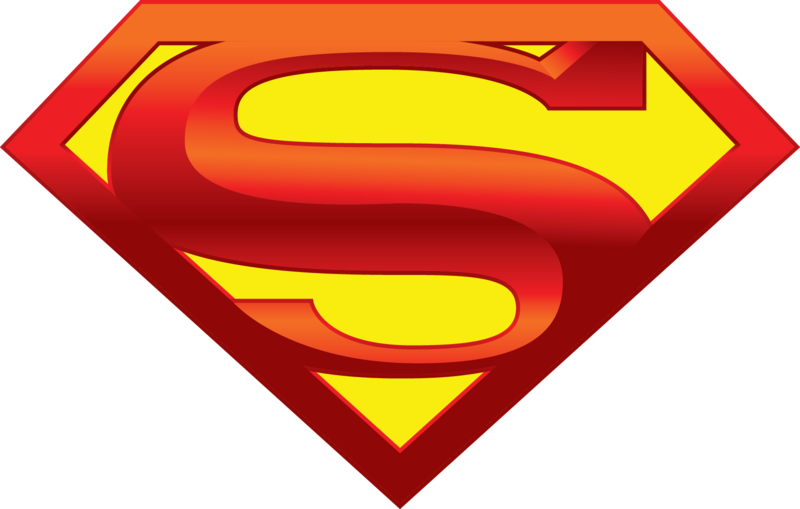 11
This Photo by Unknown Author is licensed under CC BY-SA
New and Improved…
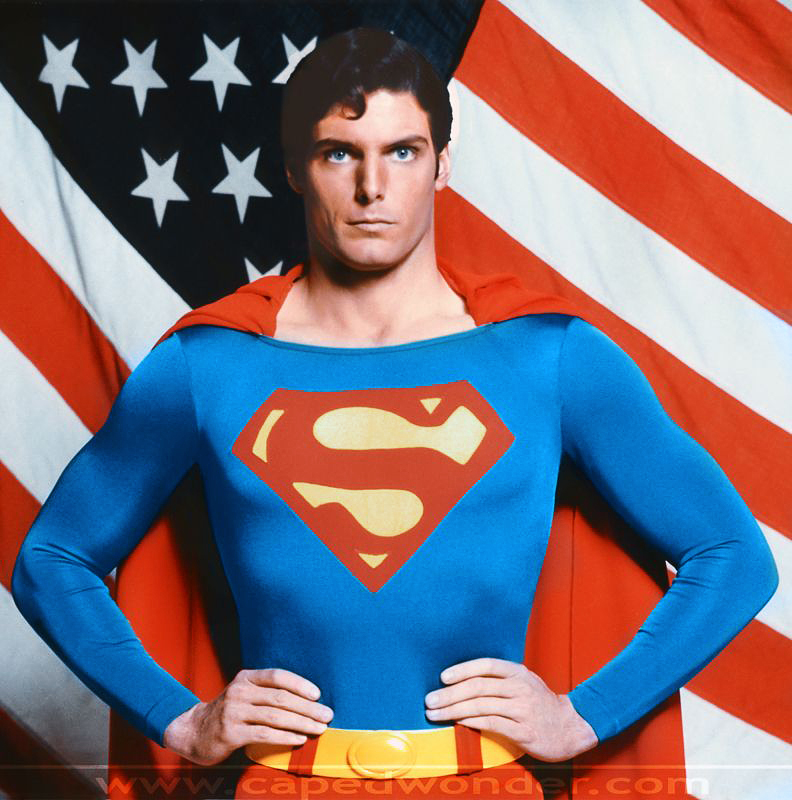 With 17 points
  3 trump
  Opener bids 2NT!
       responder can 
       retransfer
12
What if Opps Interfer?
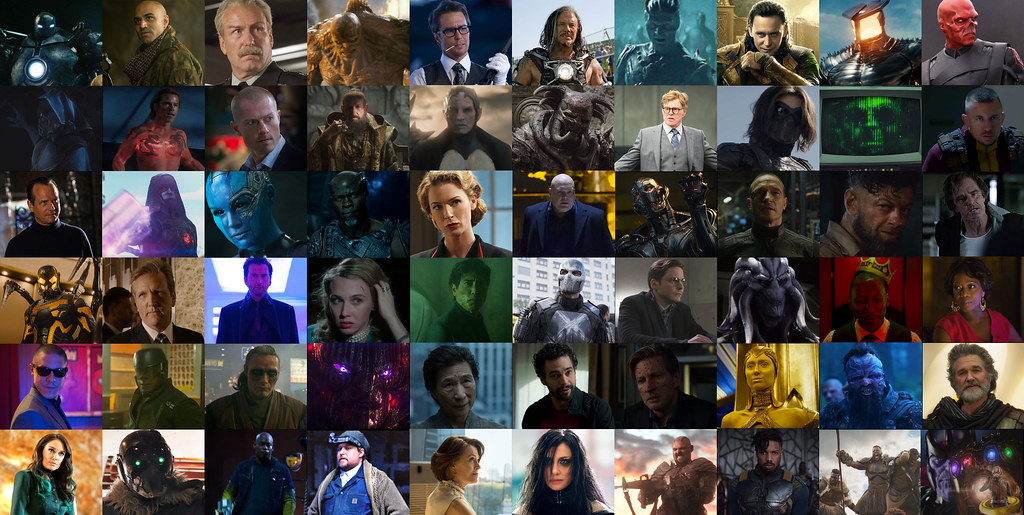 13
This Photo by Unknown Author is licensed under CC BY-SA
What if Opps Interfer?
Discuss with partner – always a really good idea
Transfers can be ON if space is available at 2 level
Double could mean “Stolen Bid”
        Mark your convention card
14